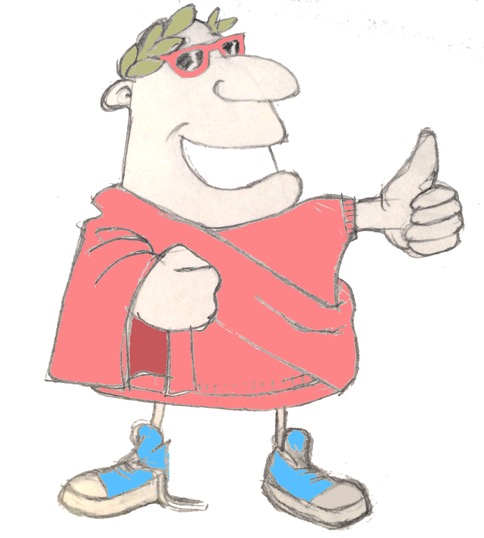 maximum Classics – 28
Roman number time
L.O. to understand how to decode Roman numerals, including year dates
© Charlie Andrew 2016
word roots challenge
What English words do we get from these Latin words?
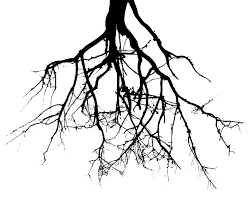 numbers special!
decem
ten
unus
one
novem
nine
quinque
five
centum
hundred
octo
eight
mille
thousand
You may be wondering why December comes from the word decem (ten) or November from novem (nine).

The first month in the Roman calendar was March. January did not become the first month of the year until Pope Gregory changed the calendar in the sixteenth century.
Where can you find Roman numerals today?
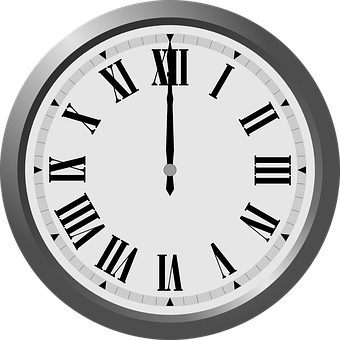 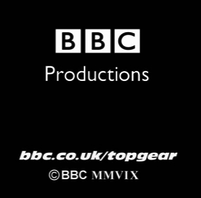 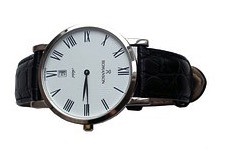 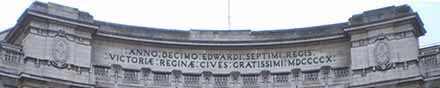 What do the letters represent?
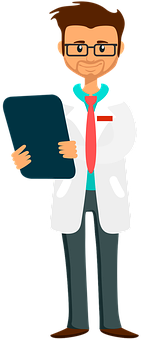 M
e
a
L
D
i
C
500
100
50
1000
V
I
er
a
X
10
5
1
How do the numerals fit together?
XXXVII
+1
=37
10
+10
+10
+5
+1
EASY: If the numerals are the same size, 
or get smaller as you go along,
 JUST ADD THEM
How do the numerals fit together?
XXXIV
=30
5-1=4
10
+10
+10
30+4=34
TRICKIER: If you get a smaller numeral coming before a bigger numeral, SUBTRACT IT FROM THE FOLLOWING NUMBER, then add it to the total
My turn!
HIC SITUS EST
here lies
FLAVIUS
Flavius
for 25 years
ANNOS XXV VIXIT
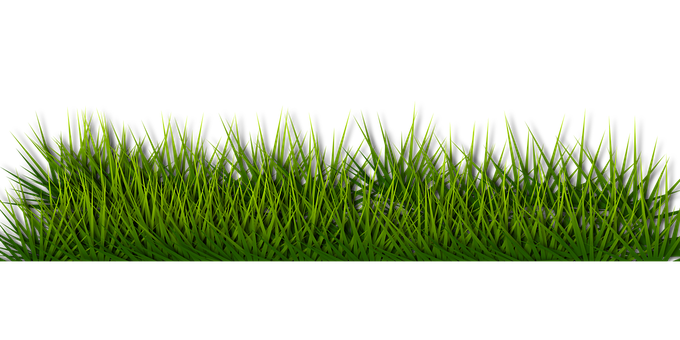 dis manibus
to the spirits of the departed
he lived
D.M.
Your turn!
HIC SITA EST
CORNELIA
ANNOS LXI VIXIT
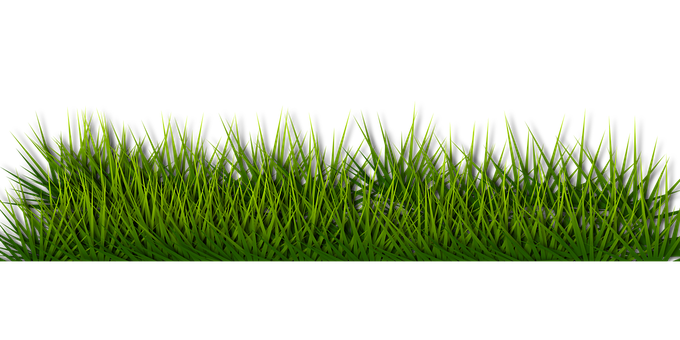 D.M.
Your turn!
HIC SITUS EST
SALVIUS
ANNOS XC VIXIT
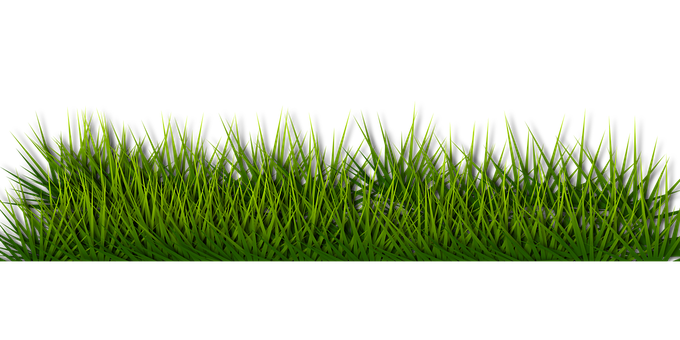 D.M.
HIC SITUS EST
Your turn!
QUINTUS
ANNOS XXIV VIXIT
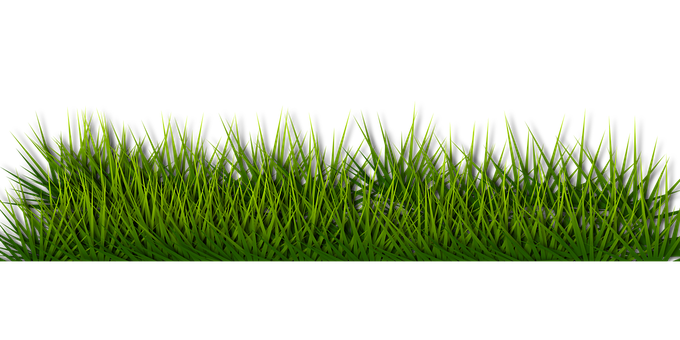 D.M.
Your turn!
HIC SITA EST
BARBILLA
ANNOS  XLIII VIXIT
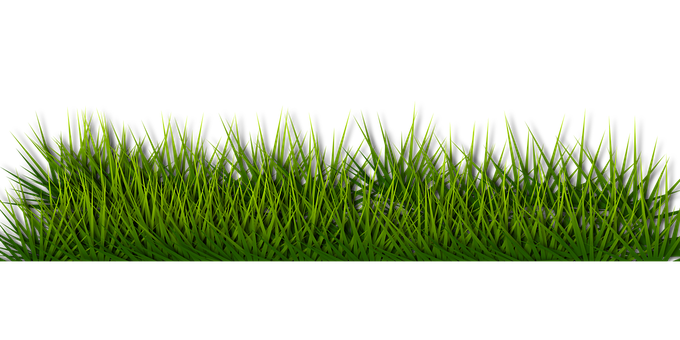 D.M.
How old were they?
25
Flavius ……… 
Cornelia ……… 
Salvius ………  
Quintus ……… 
Barbilla ………
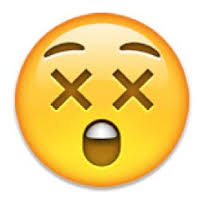 61
90
24
43
Why do you think that many Romans died at such a young age?
No vaccines, no hospitals, not such good medicine or doctors. Lots of ladies died during childbirth because there were no hospitals. Did you think of any other reasons?
Time for a brain break!
We’re going to play Mythical Battle. It’s like Rock, Paper, Scissors but with slightly different moves. Why not give it a try?
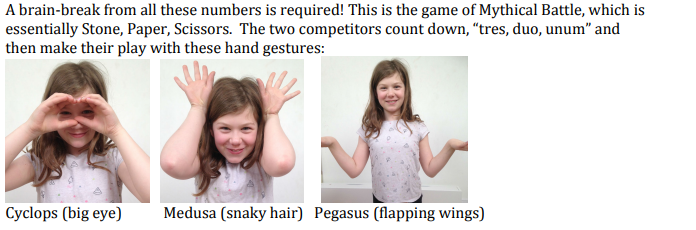 Brain break: mythical battle
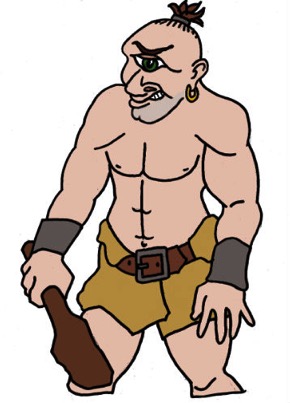 MEDUSA BEATS THE CYCLOPS
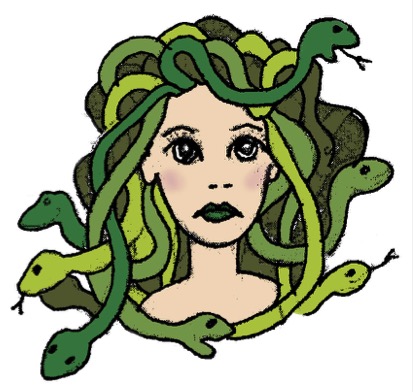 by turning him to stone
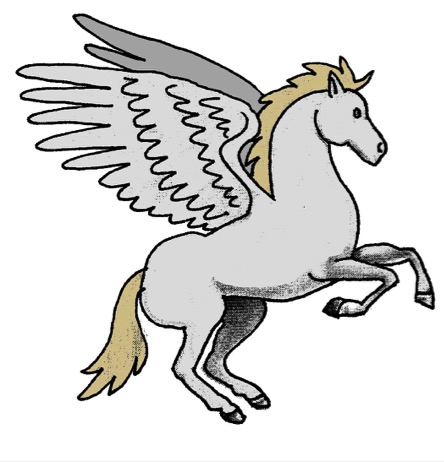 THE CYCLOPS BEATS PEGASUS
PEGASUS BEATS MEDUSA
using his strength
by out-flying her
Year dates
Year date numbers work in exactly the same way as regular Roman numerals, but big numbers can mean long strings of letters to decode!
EASY
MMXVII
1000
+1000
+1
+10
+5
+1
=2017
Year dates
MEDIUM
MMIX
1000
+1000
+9
(10-1)
=2009
Year dates
TRICKY!
MCMLXIV
+ 900
(1000-10)
+50
+10
+4
(5-1)
1000
=1964
Plenary
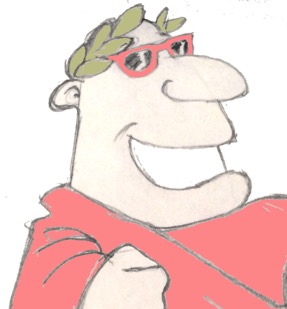 What English words come from ‘centum’, the Latin for hundred?
How old are you, in Roman numerals?
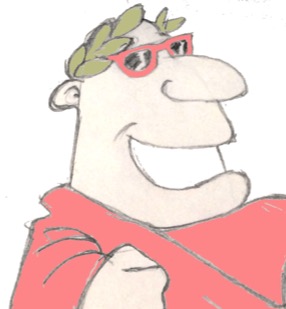 In Roman numerals, in which year were you born?
© Charlie Andrew 2016
Can you write today’s date in Roman numerals?
How about the year you were born?
Can you write some calculations in Roman numerals?